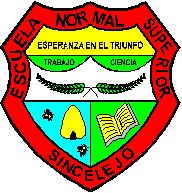 LA PEDAGOGÍA, NUESTRA RAZÓN DE SER
RENDICIÓN DE CUENTAS: DE JULIO A DICIEMBRE DE 2014
LISTA DE RESPONSABILIDADES DE LOS DIFERENTES ESTAMENTOS EN EL EJERCICIO DEL CUMPLIMIENTO DE LA LEY 1620 DE 2013
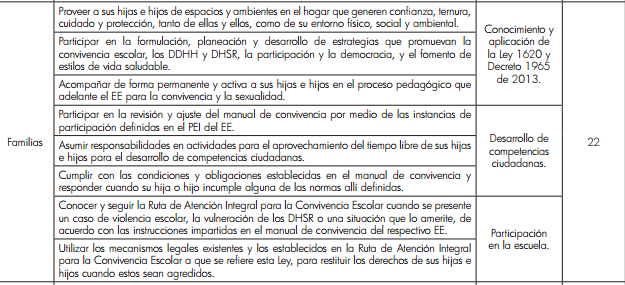 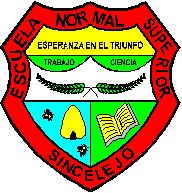 LA PEDAGOGÍA, NUESTRA RAZÓN DE SER
RENDICIÓN DE CUENTAS: DE JULIO A DICIEMBRE DE 2014
LISTA DE RESPONSABILIDADES DE LOS DIFERENTES ESTAMENTOS EN EL EJERCICIO DEL CUMPLIMIENTO DE LA LEY 1620 DE 2013
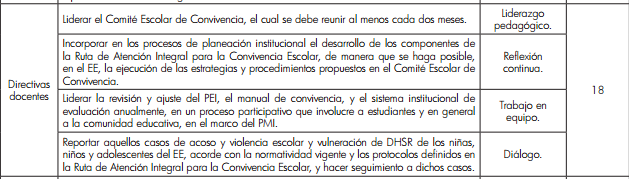 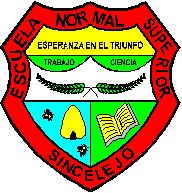 LA PEDAGOGÍA, NUESTRA RAZÓN DE SER
RENDICIÓN DE CUENTAS: DE JULIO A DICIEMBRE DE 2014
LISTA DE RESPONSABILIDADES DE LOS DIFERENTES ESTAMENTOS EN EL EJERCICIO DEL CUMPLIMIENTO DE LA LEY 1620 DE 2013
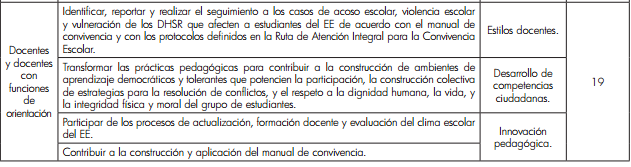 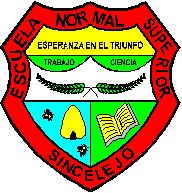 LA PEDAGOGÍA, NUESTRA RAZÓN DE SER
RENDICIÓN DE CUENTAS: DE JULIO A DICIEMBRE DE 2014
REGISTRO FOTOGRÁFICO: DE JULIO A DICIEMBRE DE 2014
COMITÉ DE CONVIVENCIA
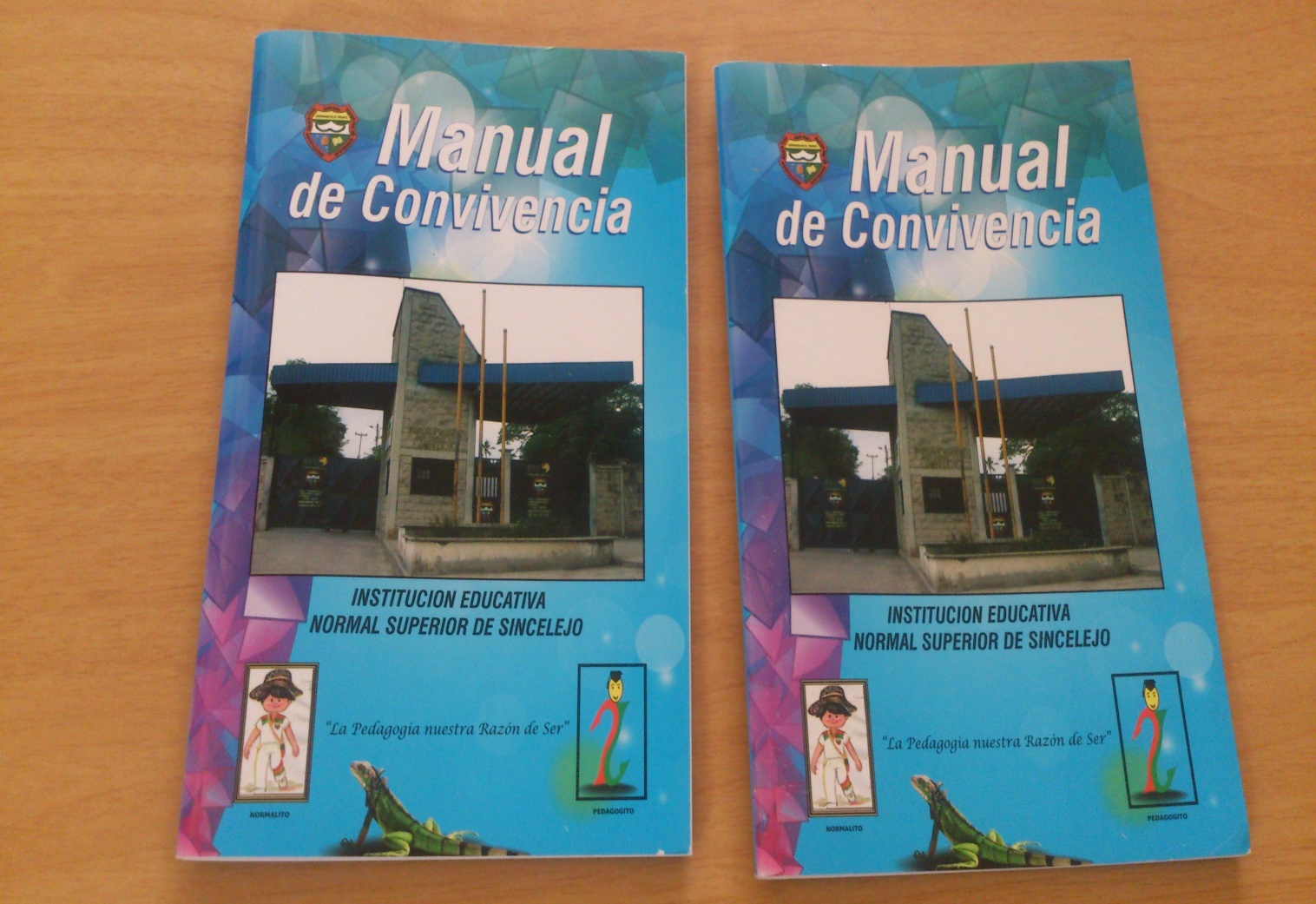 LA PEDAGOGÍA, NUESTRA RAZÓN DE SER
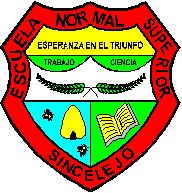 RENDICIÓN DE CUENTAS: DE JULIO A DICIEMBRE DE 2014
REGISTRO FOTOGRÁFICO: DE JULIO A DICIEMBRE DE 2014
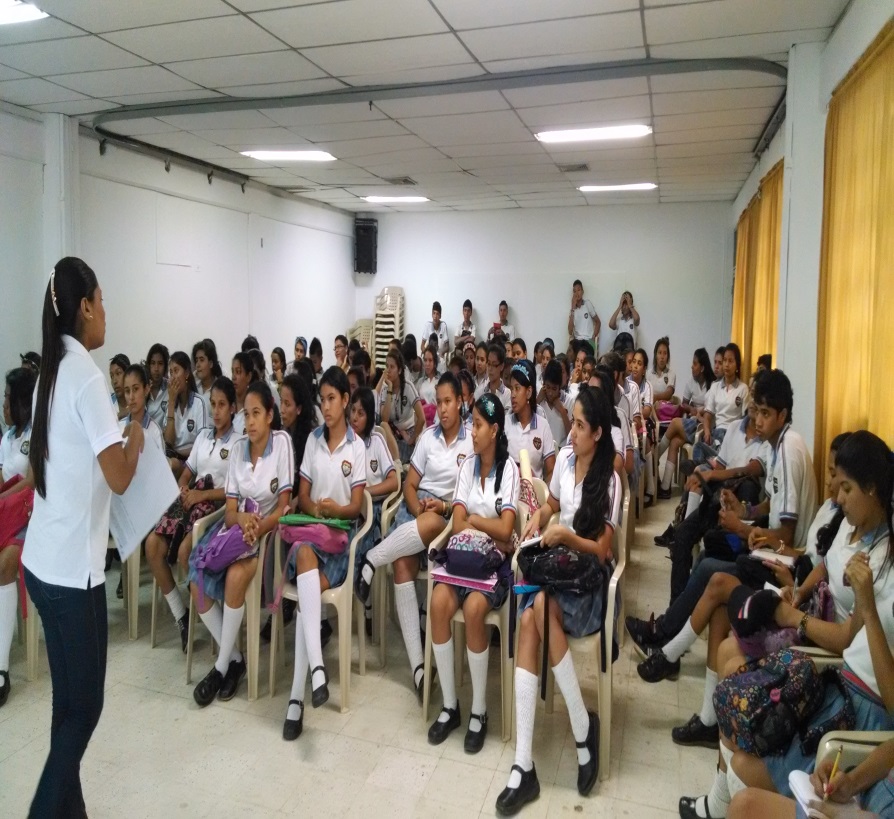 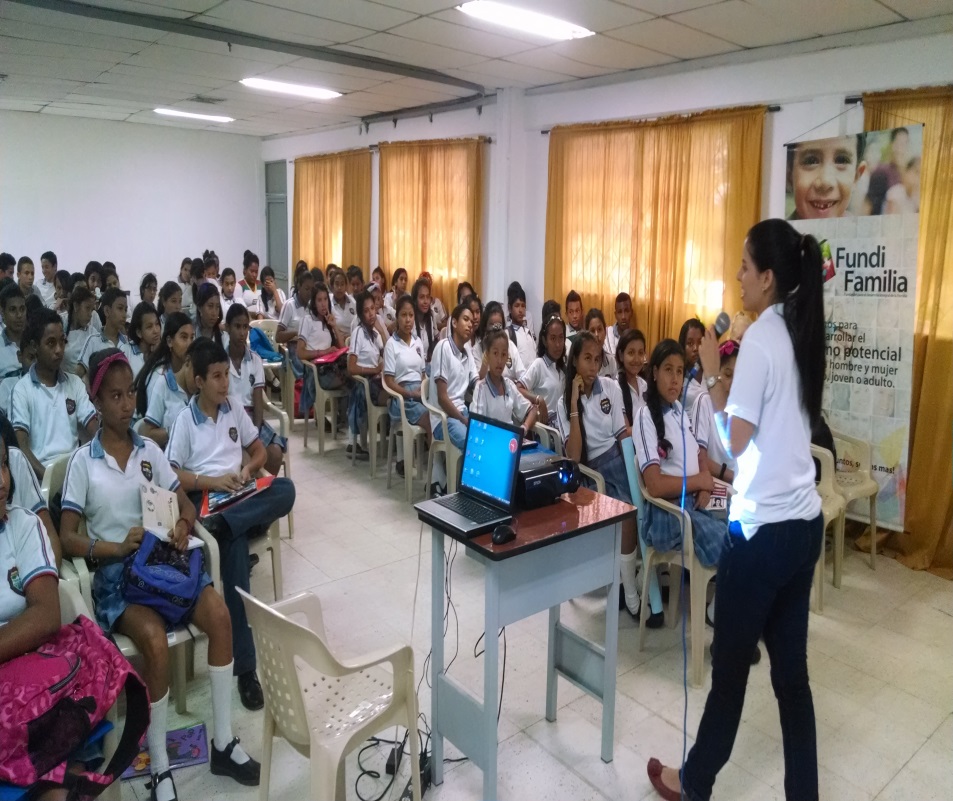 Charlas en articulación con Fundi familia, Secretaria de Salud Municipal,  entre otros; 
en temas relacionados con la prevención de la violencia escolar.
LA PEDAGOGÍA, NUESTRA RAZÓN DE SER
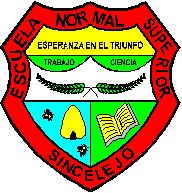 RENDICIÓN DE CUENTAS: DE JULIO A DICIEMBRE DE 2014
REGISTRO FOTOGRÁFICO: DE JULIO A DICIEMBRE DE 2014
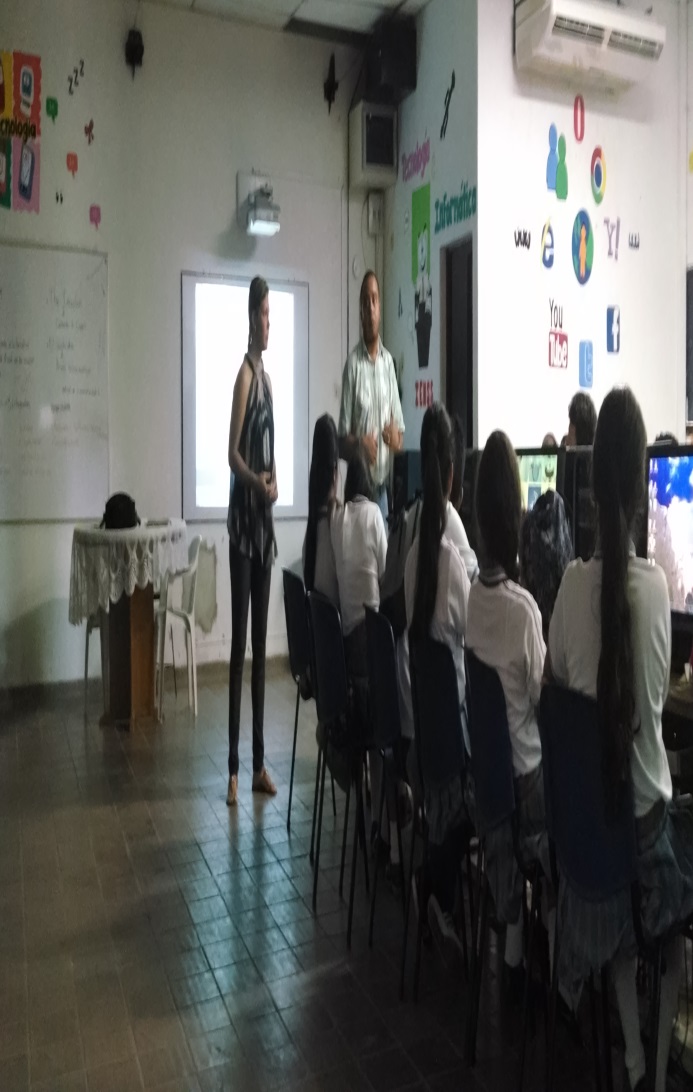 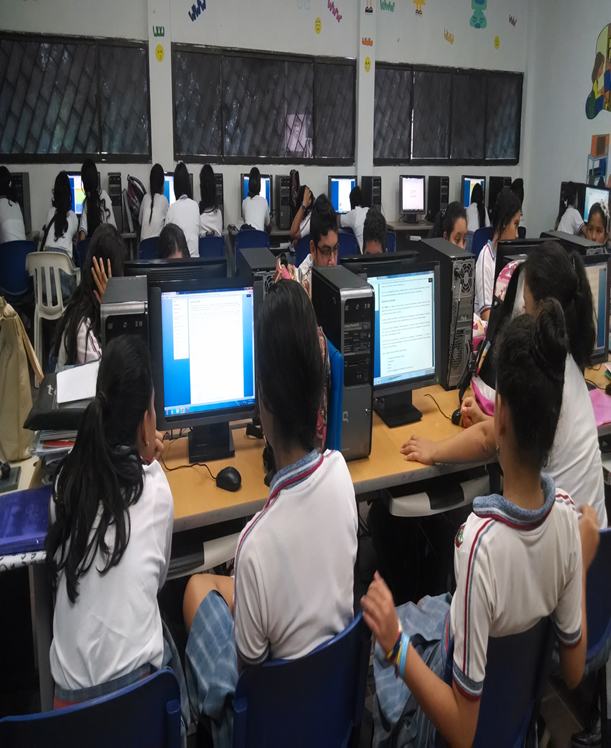 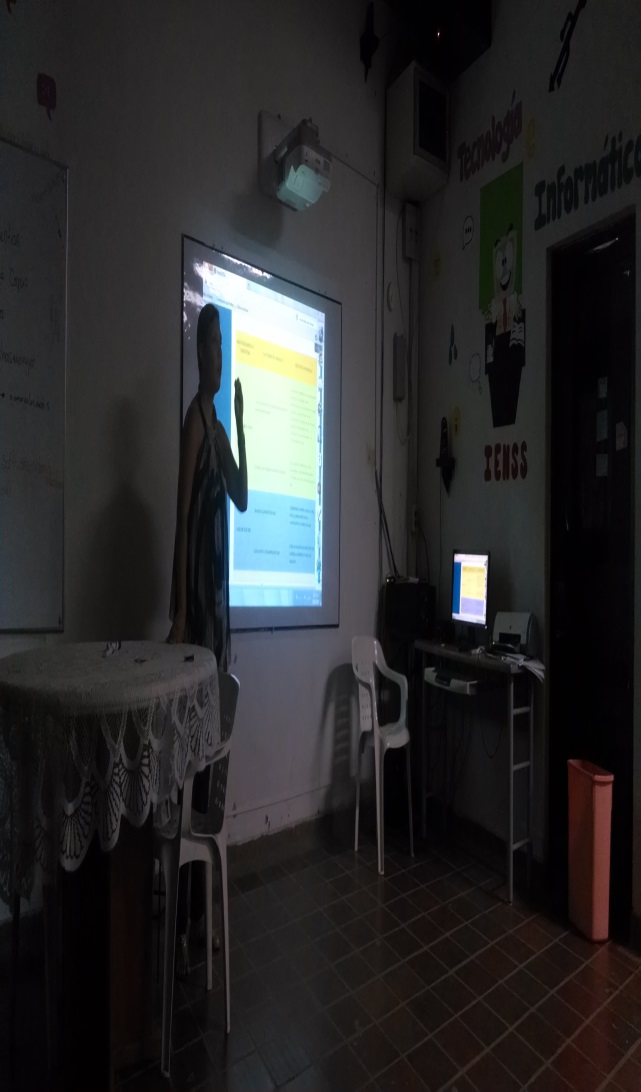 Proceso de socialización e inscripción para el Diplomado Paz a tiempo (Lidera Universidad Santo Tomas, Gobernación de Sucre)
LA PEDAGOGÍA, NUESTRA RAZÓN DE SER
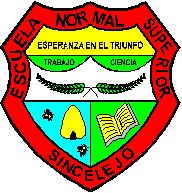 RENDICIÓN DE CUENTAS: DE JULIO A DICIEMBRE DE 2014
REGISTRO FOTOGRÁFICO: DE JULIO A DICIEMBRE DE 2014
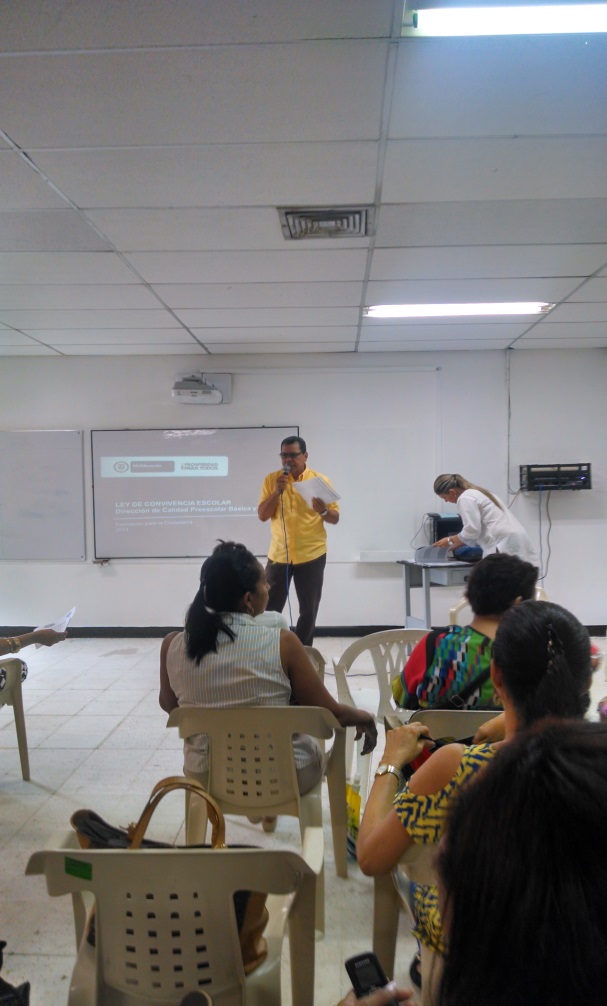 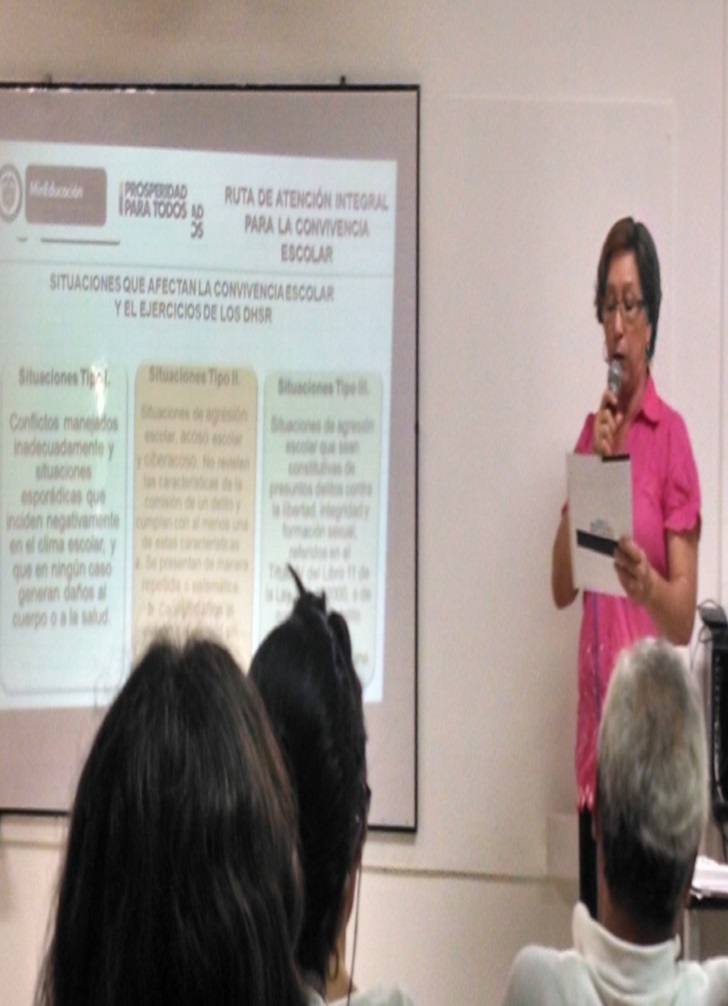 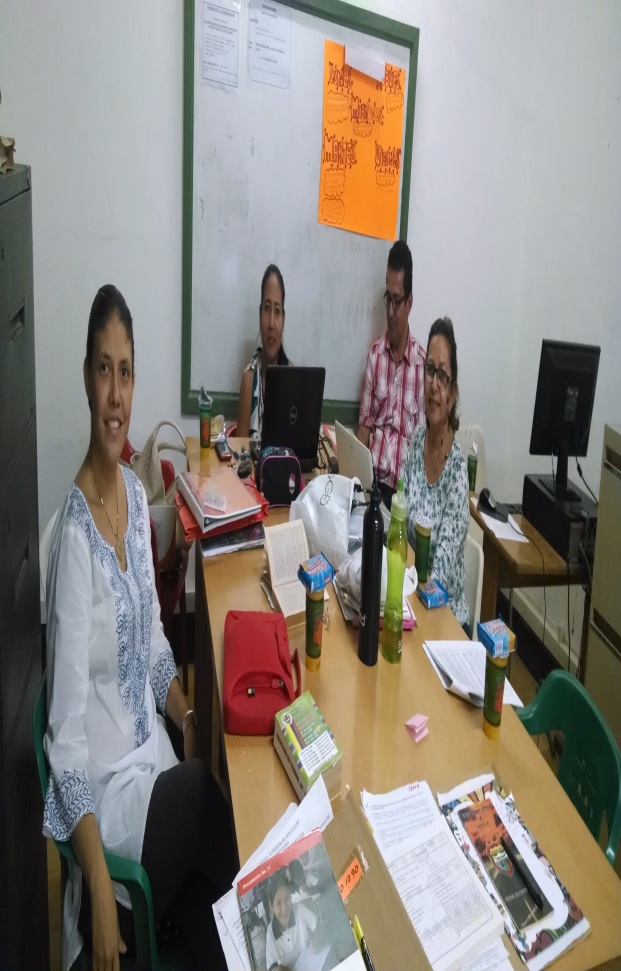 Socialización de la Ley 1620 resaltando la ruta para la re significación del 
manual de convivencia a los diferentes actores de la comunidad educativa
LA PEDAGOGÍA, NUESTRA RAZÓN DE SER
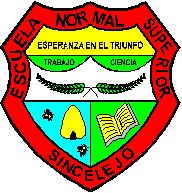 RENDICIÓN DE CUENTAS: DE JULIO A DICIEMBRE DE 2014
REGISTRO FOTOGRÁFICO: DE JULIO A DICIEMBRE DE 2014
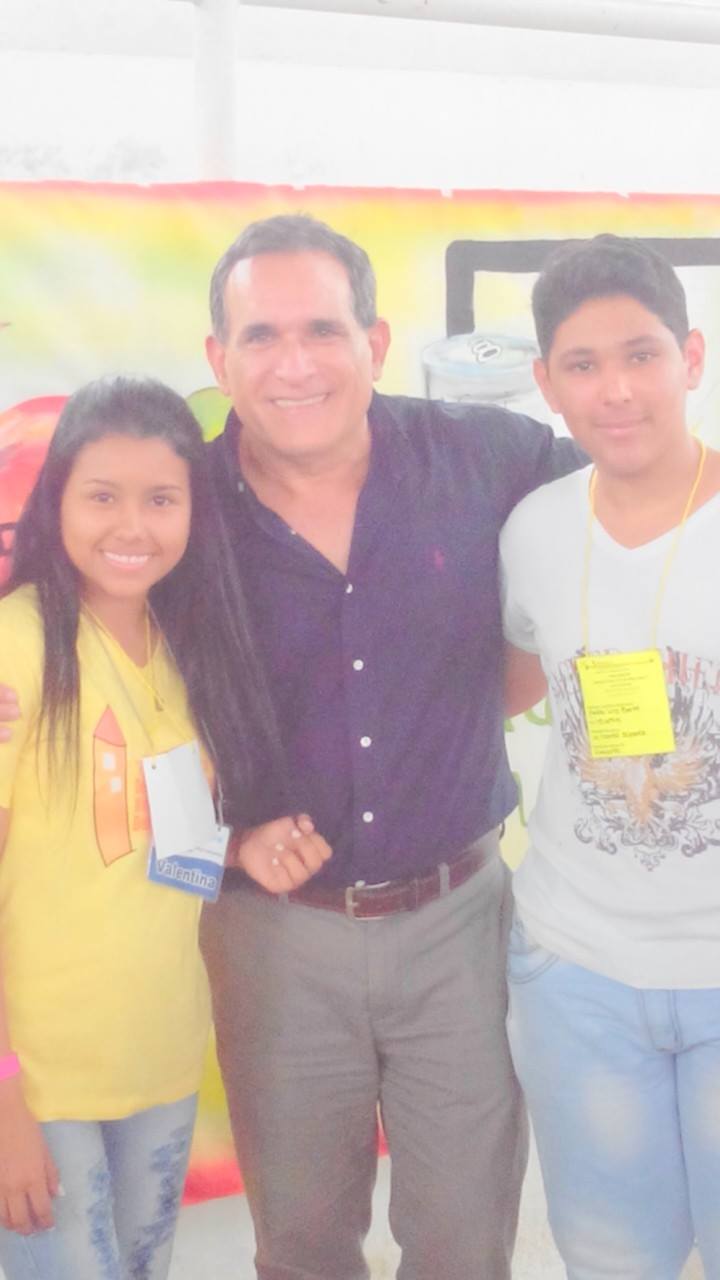 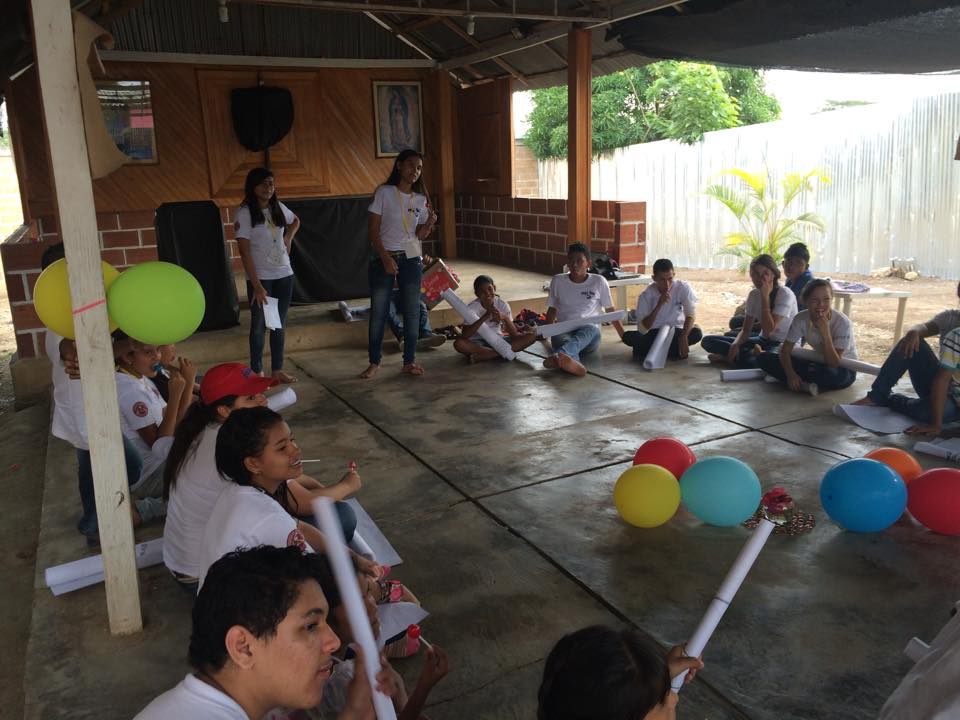 Consejo consultivo de niños, niñas y adolescentes (Alcaldía Municipal, ICBF, etc.)
Escuela de Liderazgo Paz Viva (UNICEF – Diakonía de la Paz)
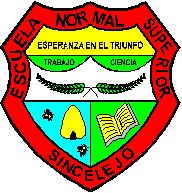 LA PEDAGOGÍA, NUESTRA RAZÓN DE SER
RENDICIÓN DE CUENTAS: DE JULIO A DICIEMBRE DE 2014
REGISTRO FOTOGRÁFICO: DE JULIO A DICIEMBRE DE 2014
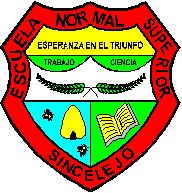 LA PEDAGOGÍA, NUESTRA RAZÓN DE SER
RENDICIÓN DE CUENTAS: DE JULIO A DICIEMBRE DE 2014
4. El Coordinador Alfredo Reyes socializa  la articulación de la Media con el Programa de Formación Complementaria.
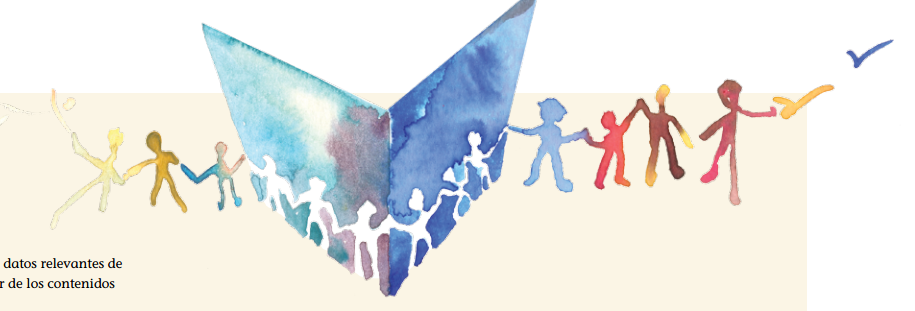 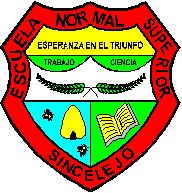 LA PEDAGOGÍA, NUESTRA RAZÓN DE SER
RENDICIÓN DE CUENTAS: DE JULIO A DICIEMBRE DE 2014
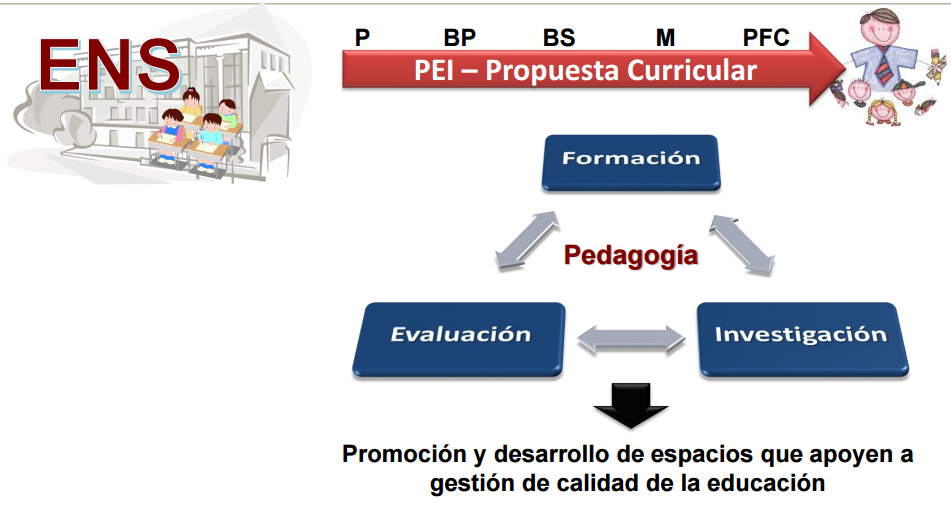 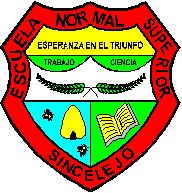 LA PEDAGOGÍA, NUESTRA RAZÓN DE SER
RENDICIÓN DE CUENTAS: DE JULIO A DICIEMBRE DE 2014
SISTEMA COLOMBIANO DE FORMACIÓN
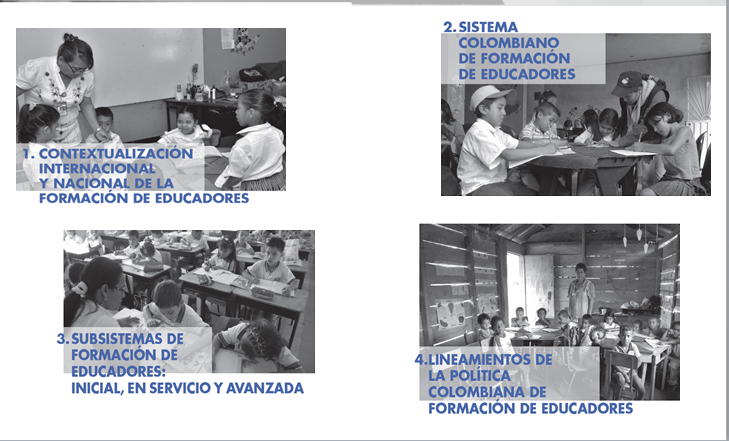 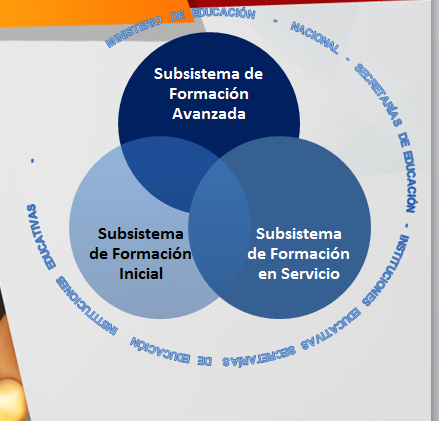 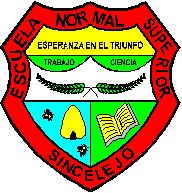 LA PEDAGOGÍA, NUESTRA RAZÓN DE SER
RENDICIÓN DE CUENTAS: DE JULIO A DICIEMBRE DE 2014
Evaluación
Sentido formativo
Proceso de reflexión crítica y participativa.
Desempeños, saberes, actitudes, valorando la profesión del educador desde el ser y el hacer.
Enriquecimiento de los contextos escolares a partir de los procesos evaluativos/formativos.
Investigación
La reflexión y problematización sobre las prácticas de aula.
Fomento de proyectos y redes de investigación. 
Impacto de los procesos investigativos en los contextos educativo como realidades dinámicas y complejas.
Pedagogía
Investigación
Evaluación
Pedagogía
La pedagogía como disciplina y saber de la práctica formativa.
Reflexión permanente de la educación.
Pedagogía relacionada con didáctica en los procesos de enseñanza aprendizaje desde la diversidad cultural de las regiones país
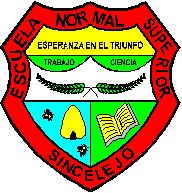 LA PEDAGOGÍA, NUESTRA RAZÓN DE SER
RENDICIÓN DE CUENTAS: DE JULIO A DICIEMBRE DE 2014
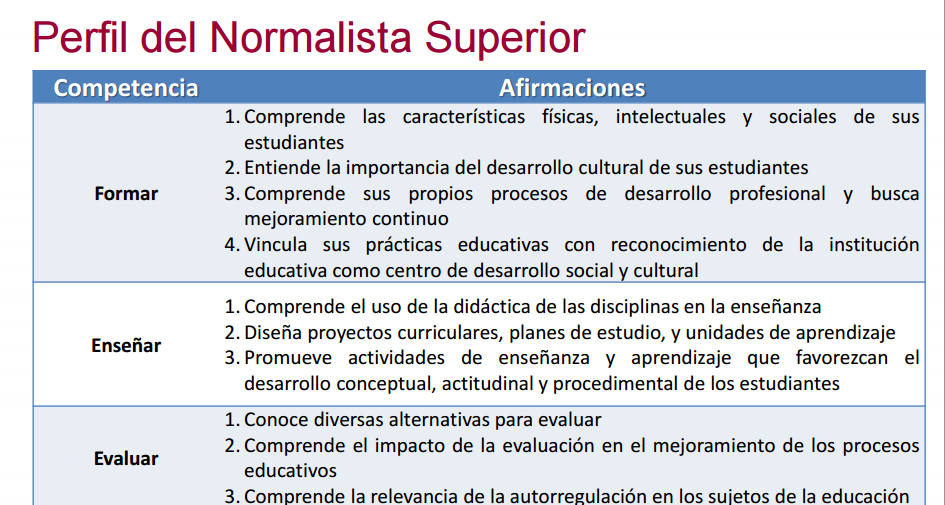 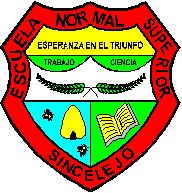 LA PEDAGOGÍA, NUESTRA RAZÓN DE SER
RENDICIÓN DE CUENTAS: DE JULIO A DICIEMBRE DE 2014
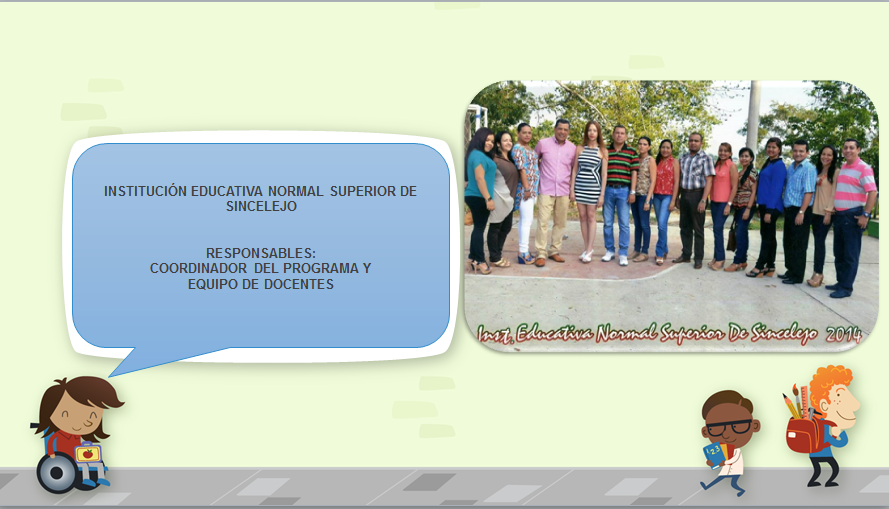 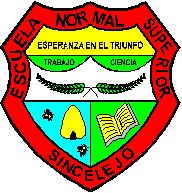 LA PEDAGOGÍA, NUESTRA RAZÓN DE SER
RENDICIÓN DE CUENTAS: DE JULIO A DICIEMBRE DE 2014
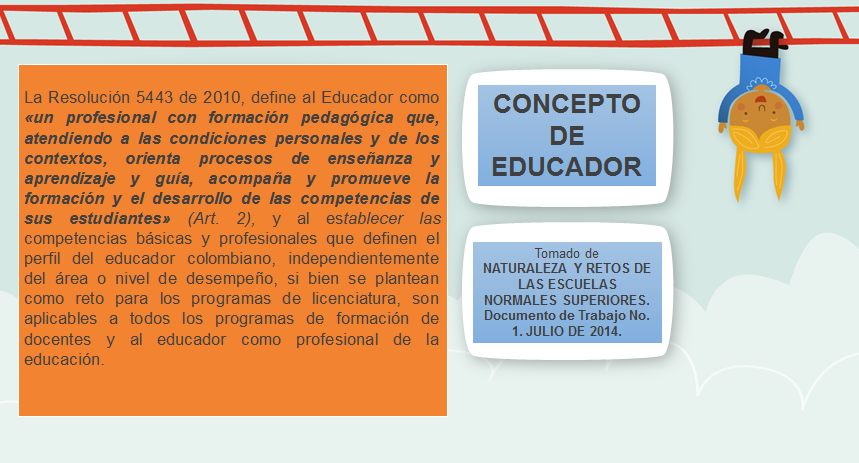 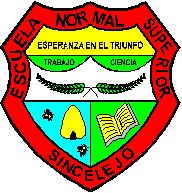 LA PEDAGOGÍA, NUESTRA RAZÓN DE SER
RENDICIÓN DE CUENTAS: DE JULIO A DICIEMBRE DE 2014
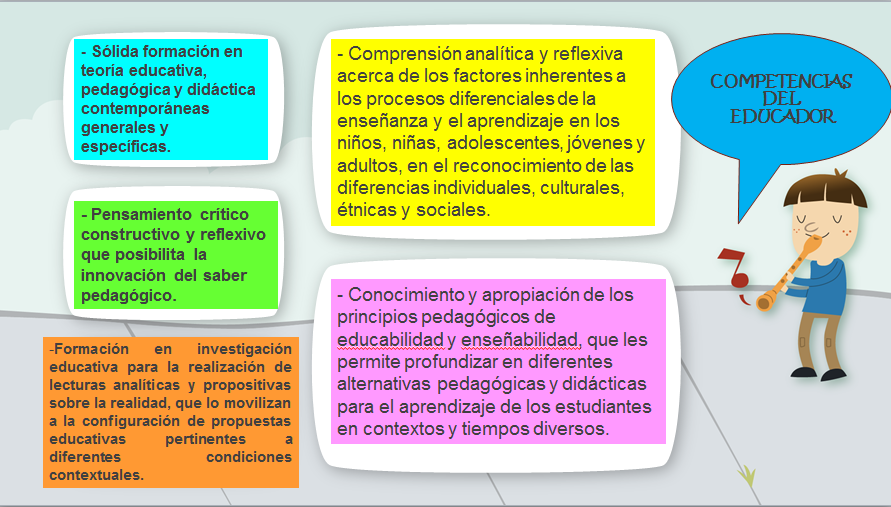 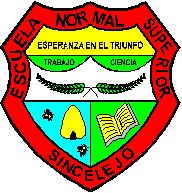 LA PEDAGOGÍA, NUESTRA RAZÓN DE SER
RENDICIÓN DE CUENTAS: DE JULIO A DICIEMBRE DE 2014
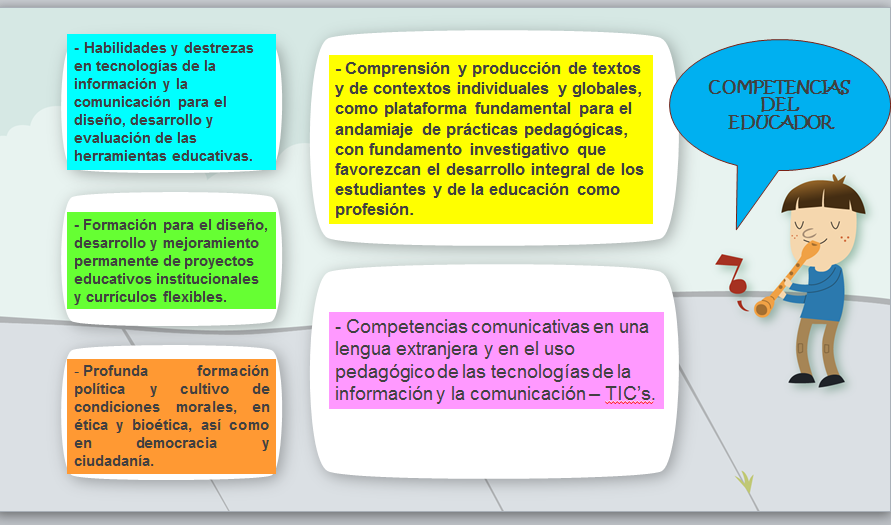 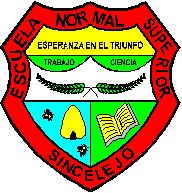 LA PEDAGOGÍA, NUESTRA RAZÓN DE SER
RENDICIÓN DE CUENTAS: DE JULIO A DICIEMBRE DE 2014
RESULTADOS PRUEBAS SABER PRO
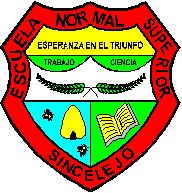 LA PEDAGOGÍA, NUESTRA RAZÓN DE SER
RENDICIÓN DE CUENTAS: DE JULIO A DICIEMBRE DE 2014
VERIFICACIÓN DE LAS CONDICIONES DE CALIDAD DE LAS ESCUELAS NORMALE S SUPERIORES
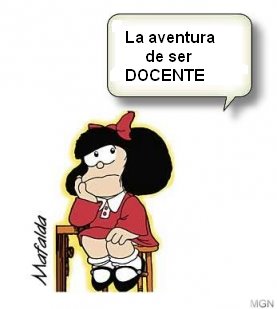 SISTEMA COLOMBIANO DE FORMACIÓN DE EDUCADORES Y LINEAMIENTOS DE POLÍTICA
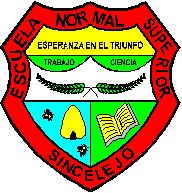 SISTEMA COLOMBIANO DE FORMACIÓN DE EDUCADORES Y LINEAMIENTOS DE POLÍTICA
Ofrece
Directrices que orientan la formación docente del país
Desde 3 ejes
Articula
Evaluación
Subsistema de formación inicial
Pedagogía
Investigación
Subsistema de 
avanzado
Subsistema en 
servicio
Para
El desarrollo armónico del sistema en aras de alcanzar la calidad EDUCATIVA
O
R
G
A
N
I
Z
A
C
I
O
N
Y
F
U
N
C
I
O
N
A
M
I
E
N
T
O
Revisar y ajustar los P.E.I en función de la formación Inicial de docentes  con coherencia interna, pertinencia, principios, saberes y competencias.

Contar con equipo directivo idóneo y experiencias para orientar y liderar los procesos académicos de la E.N.S.
Equipo mínimo de 3 coordinadores: formación investigativa, evaluación en forma articulada con las dinámicas de la propuesta curricular. 

3. Equipo de docentes altamente calificados para la educación preescolar y básica primaria ya que son formadores de maestros.
Licenciados con 5 años de experiencia, estudios en educación.

4. Equipo docente altamente calificado  con perfiles específicos e interdisciplinarios para atender en la educación media el área exploratorio en educación y el P. F. C. (psicología, antropología, sociología y posgrado en educación)

Convocar concursos específicos para docentes del P.F.C

6.  Para la formación es el equipo docente debe atender de forma diferenciada y articulada la educación preescolar, básica, media y P. F. C. y el área exploratorio en educación en la media.
Consolidar un equipo para las practicas pedagógicas del P.F.C.
O
R
G
A
N
I
Z
A
C
I
O
N
Y
F
U
N
C
I
O
N
A
M
I
E
N
T
O
7.  Parámetro para la asignación de los docentes para educación media  y P.F.C  será de 1.7. Se organizan para atender otras actividades, además de las clases.

8. Disponer de recursos financieros, educativos, bibliográficos y tecnológicos que apoyen los procesos formativos , los proyectos de investigación educativos, estrategias de evaluación formativa y divulgación de resultados.
Aportes asignados por secretaria de educación, recursos por cobros de servicio, entre otros.

9. Área exploratoria en educación es prerrequisito para ingresar al P.F.C.
se puede motivar al ingreso al P.FC. De otros bachilleres , a través del desarrollo de cursos o programas de exploración en educación, para reconocer intereses y responsabilidades para ser maestros.
Hay que gestionar y hacer alianzas con instituciones  Educación Superior.

10. Coordinar acciones con la secretaria de educación, para identificar en las instituciones educativas , estudiantes interesados en ser docentes, para que cursen la educación media en la E. N. S  y los de la normal  puedan ir a otras instituciones sino quieren ser maestros.
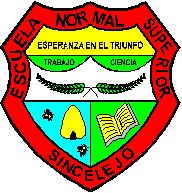 LA PEDAGOGÍA, NUESTRA RAZÓN DE SER
RENDICIÓN DE CUENTAS: DE JULIO A DICIEMBRE DE 2014
REGISTRO FOTOGRÁFICO: DE JULIO A DICIEMBRE DE 2014
SUSTENTACIÓN PROYECTOS DE INVESTIGACIÓN – MAESTROS SUPERIORES
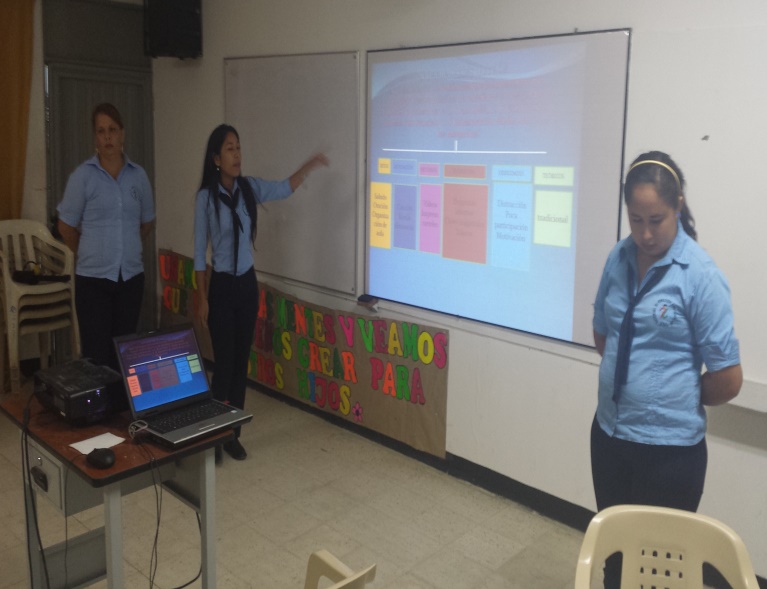 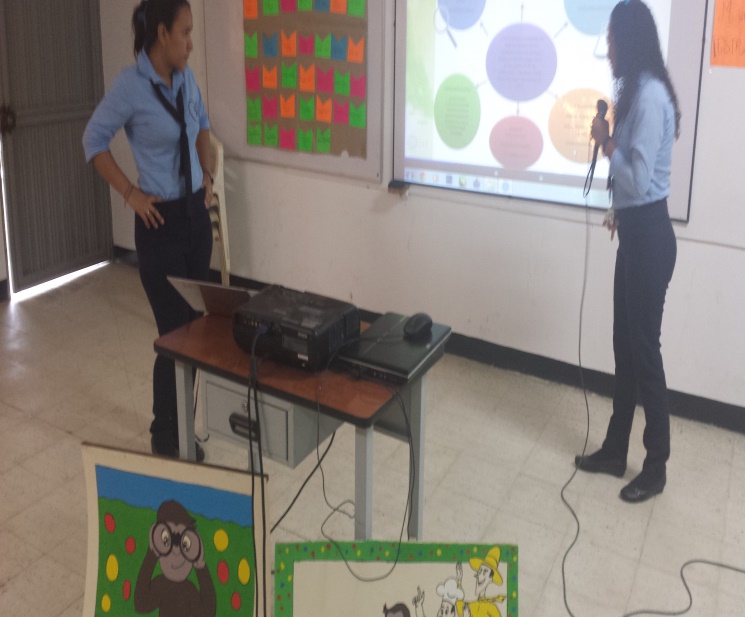 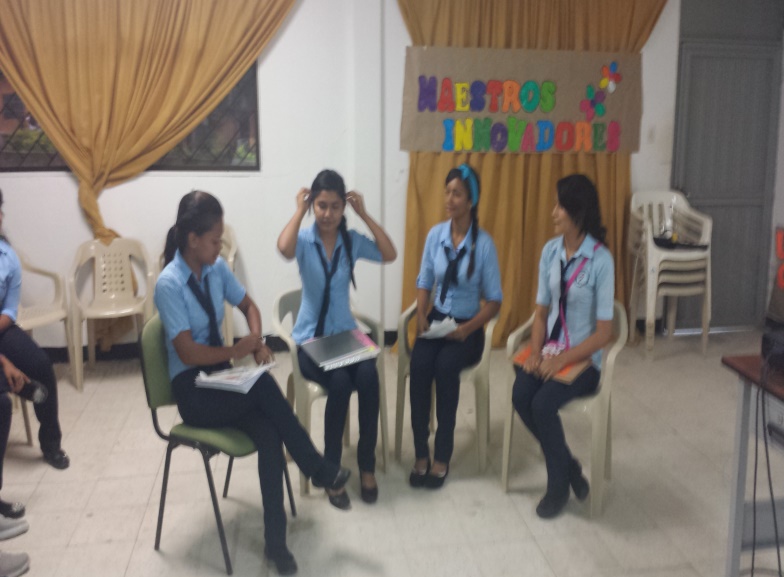 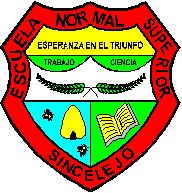 LA PEDAGOGÍA, NUESTRA RAZÓN DE SER
RENDICIÓN DE CUENTAS: DE JULIO A DICIEMBRE DE 2014
REGISTRO FOTOGRÁFICO: DE JULIO A DICIEMBRE DE 2014
SUSTENTACIÓN PROYECTOS DE INVESTIGACIÓN – MAESTROS SUPERIORES
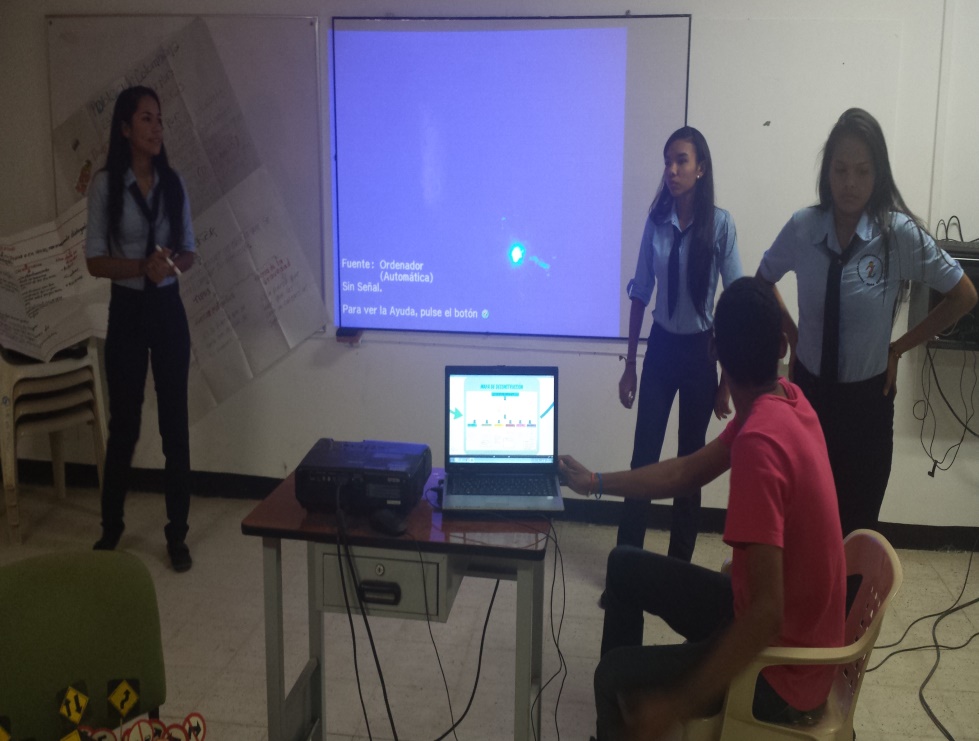 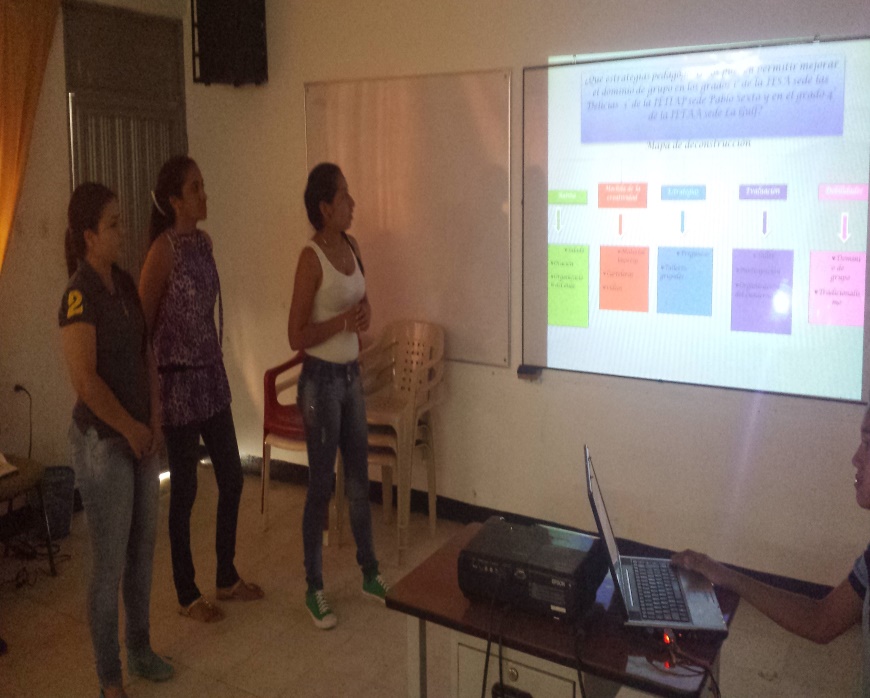 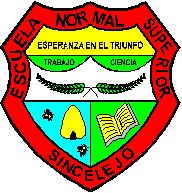 LA PEDAGOGÍA, NUESTRA RAZÓN DE SER
RENDICIÓN DE CUENTAS: DE JULIO A DICIEMBRE DE 2014
REGISTRO FOTOGRÁFICO: DE JULIO A DICIEMBRE DE 2014
CEREMONIA DE GRADUACIÓN
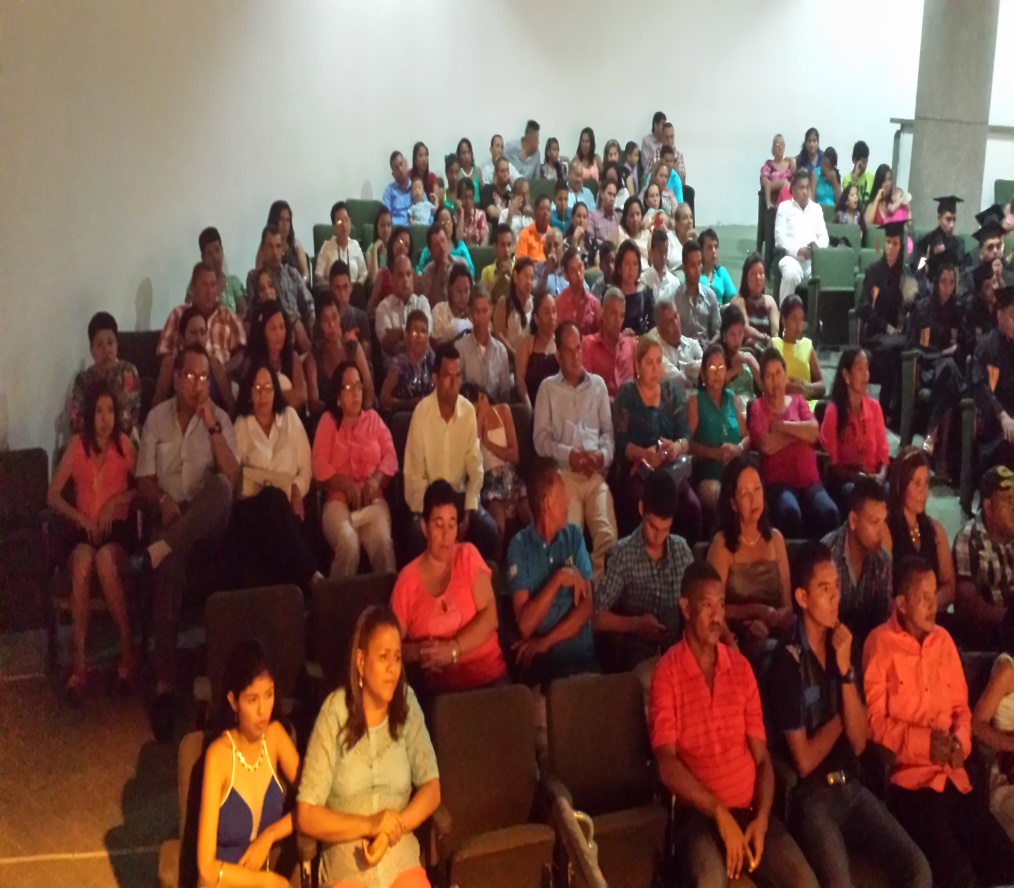 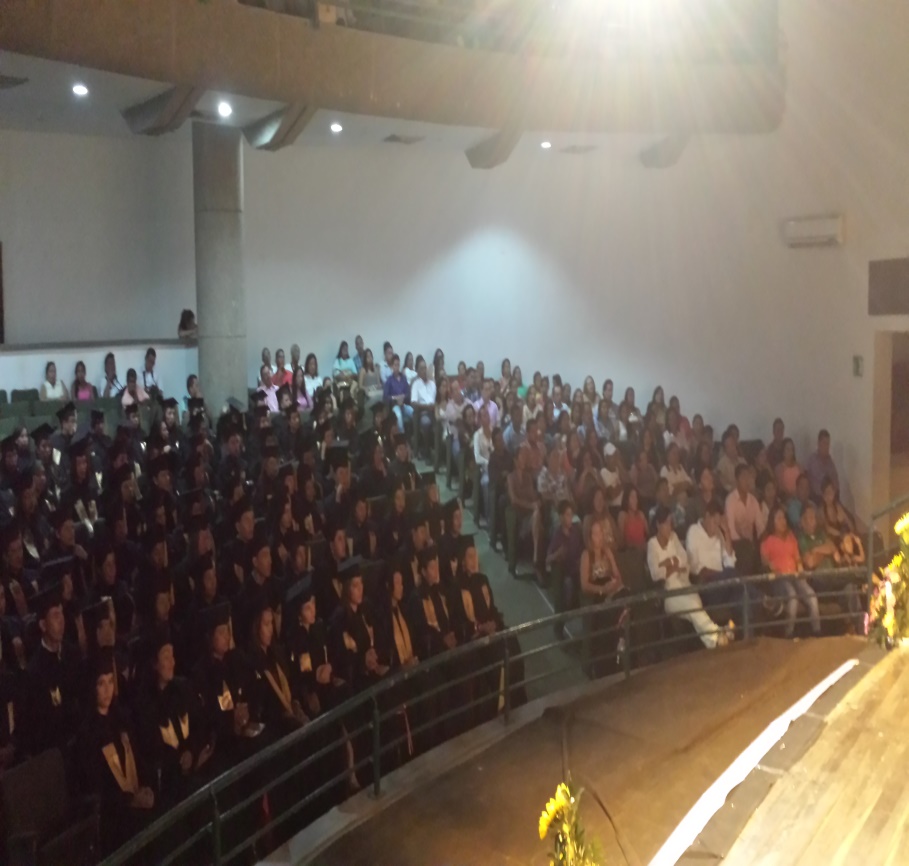 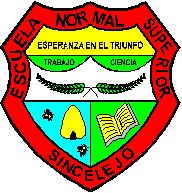 LA PEDAGOGÍA, NUESTRA RAZÓN DE SER
RENDICIÓN DE CUENTAS: DE JULIO A DICIEMBRE DE 2014
REGISTRO FOTOGRÁFICO: DE JULIO A DICIEMBRE DE 2014
CEREMONIA DE GRADUACIÓN
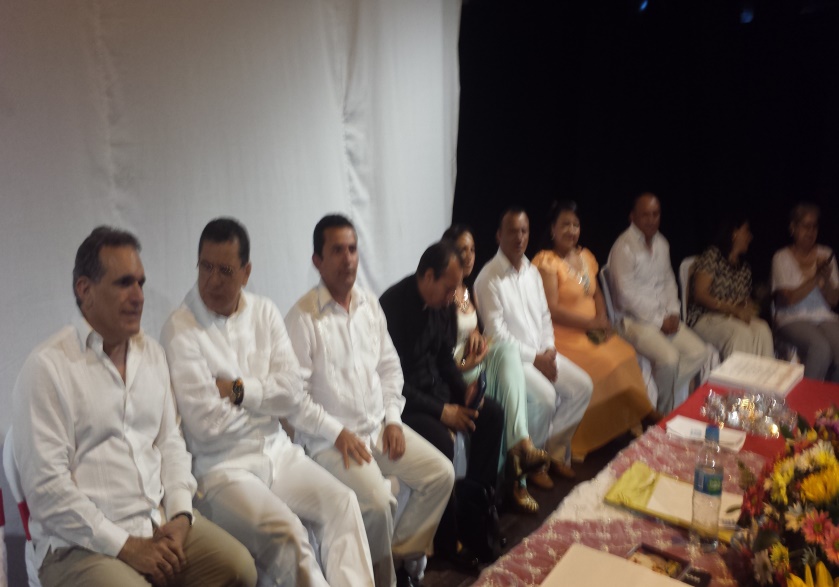 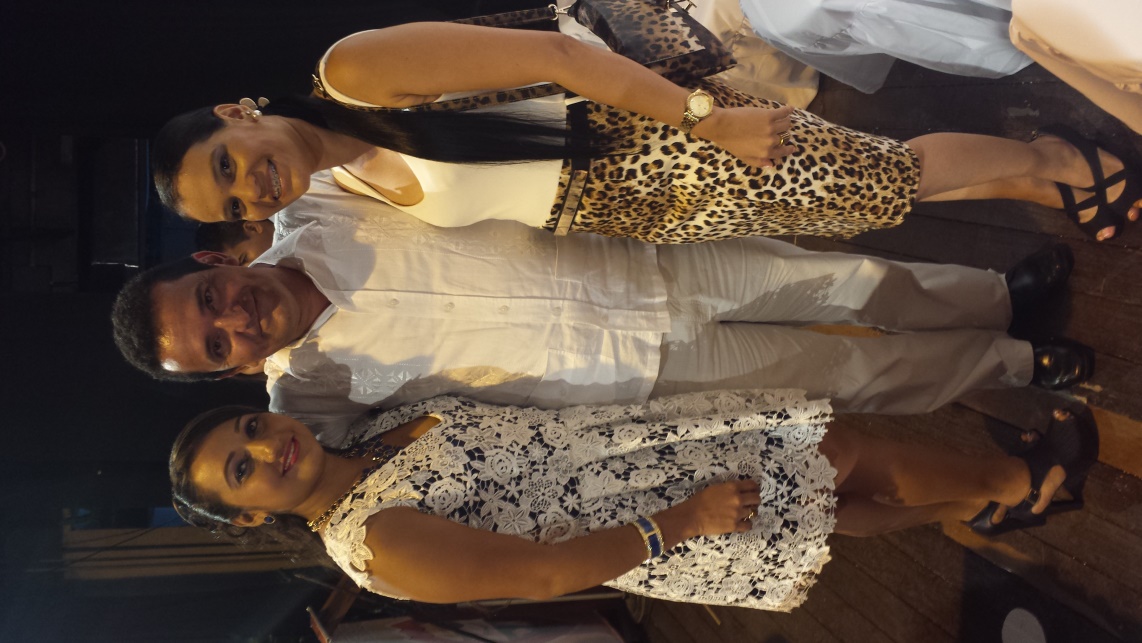 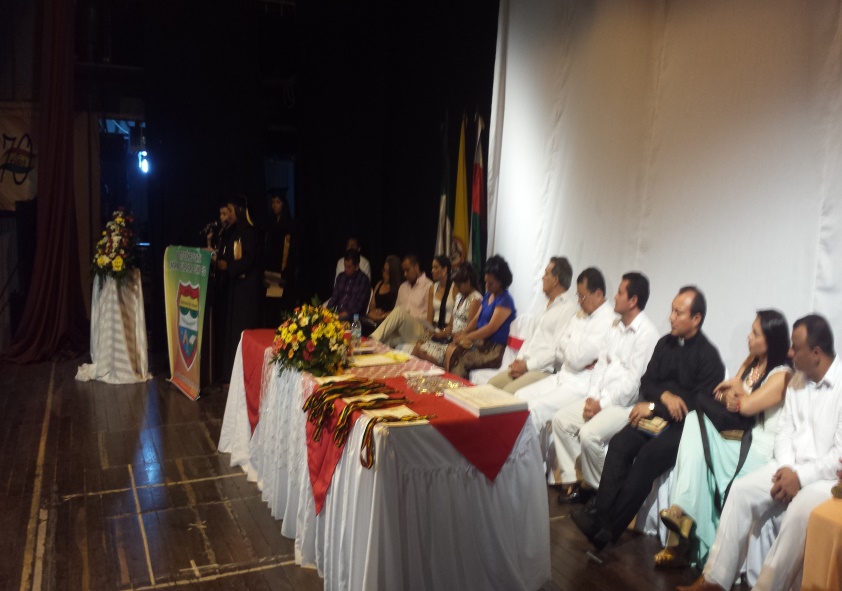 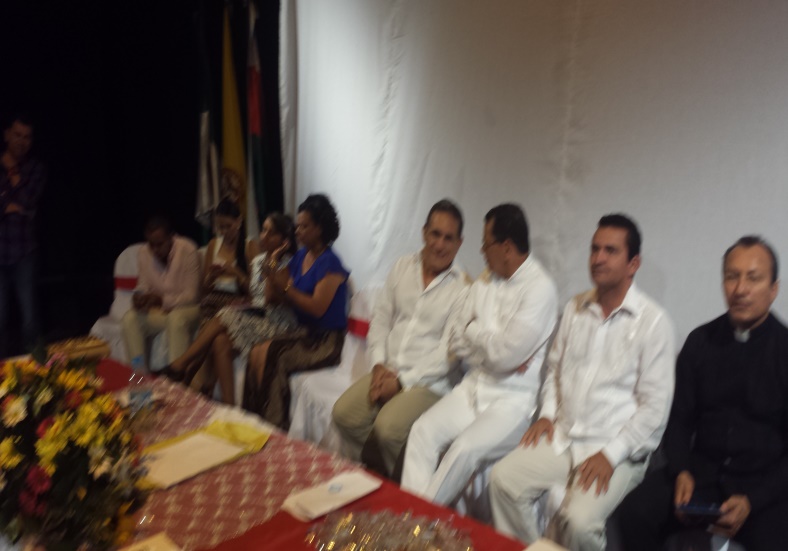 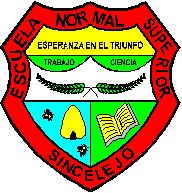 LA PEDAGOGÍA, NUESTRA RAZÓN DE SER
RENDICIÓN DE CUENTAS: DE JULIO A DICIEMBRE DE 2014
REGISTRO FOTOGRÁFICO: DE JULIO A DICIEMBRE DE 2014
CEREMONIA DE GRADUACIÓN
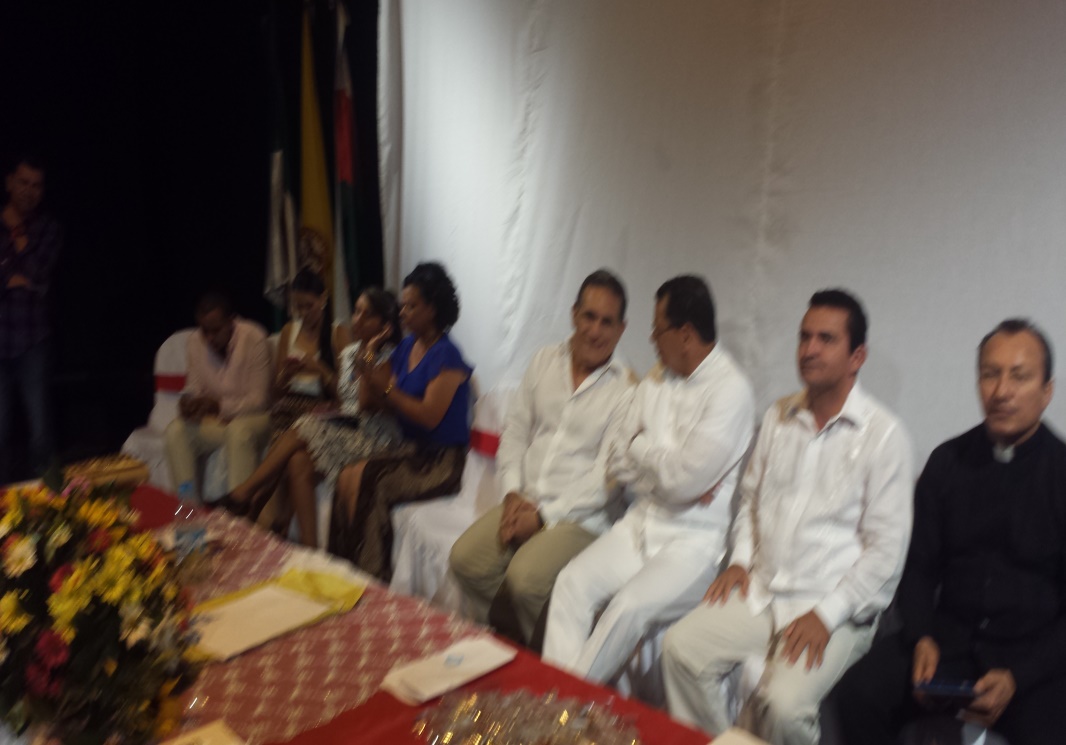 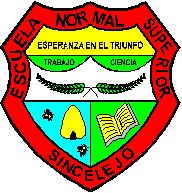 LA PEDAGOGÍA, NUESTRA RAZÓN DE SER
RENDICIÓN DE CUENTAS: DE JULIO A DICIEMBRE DE 2014
REGISTRO FOTOGRÁFICO: DE JULIO A DICIEMBRE DE 2014
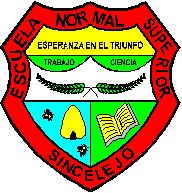 LA PEDAGOGÍA, NUESTRA RAZÓN DE SER
RENDICIÓN DE CUENTAS: DE JULIO A DICIEMBRE DE 2014
5. Intervenciones (máximo 10) dos minutos por persona. El tiempo establecido para este bloque es de veinte (20) minutos.
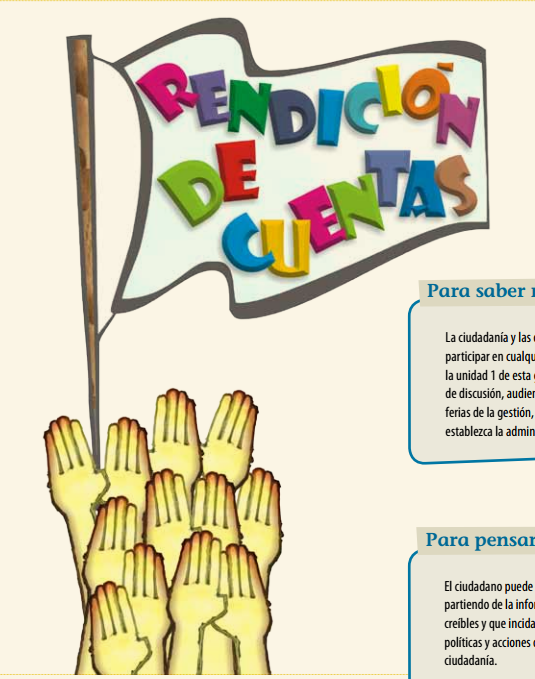 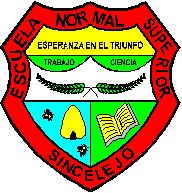 LA PEDAGOGÍA, NUESTRA RAZÓN DE SER
RENDICIÓN DE CUENTAS: DE JULIO A DICIEMBRE DE 2014
6. Cierre y evaluación de la audiencia: En esta parte se presentarán las conclusiones de la audiencia, las cuales se realizarán por parte de la  moderadora de la audiencia. El tiempo establecido para este bloque es de quince (15) minutos.
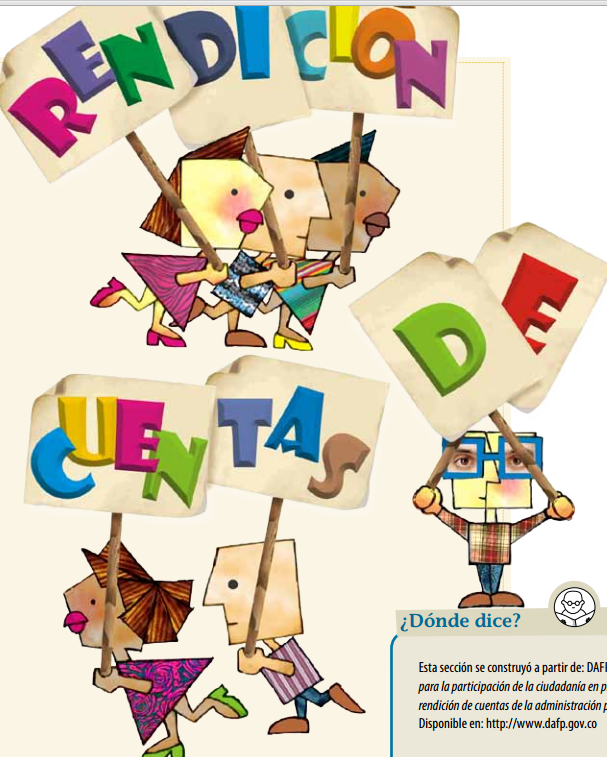 EVALUACIÓN
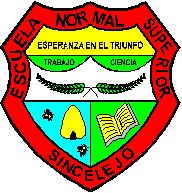 LA PEDAGOGÍA, NUESTRA RAZÓN DE SER
RENDICIÓN DE CUENTAS: DE JULIO A DICIEMBRE DE 2014
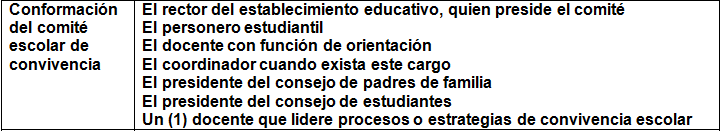 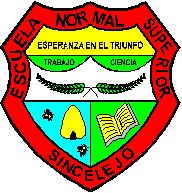 LA PEDAGOGÍA, NUESTRA RAZÓN DE SER
RENDICIÓN DE CUENTAS: DE JULIO A DICIEMBRE DE 2014
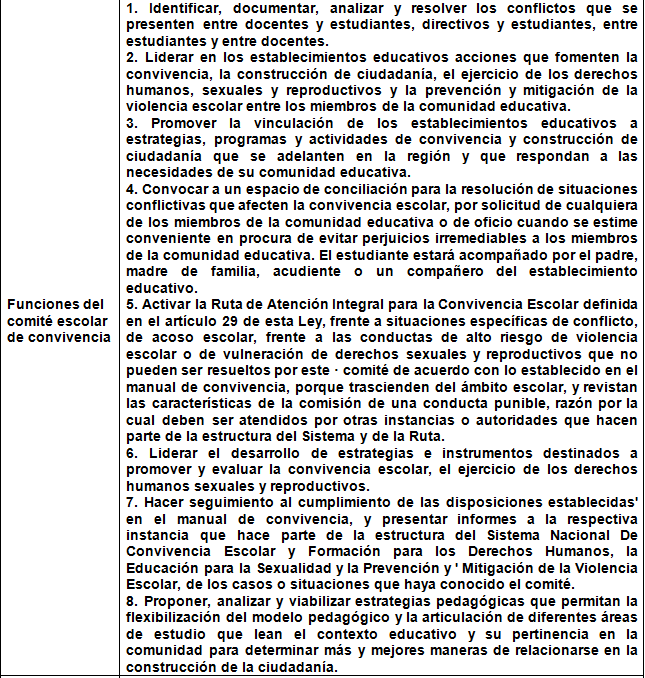